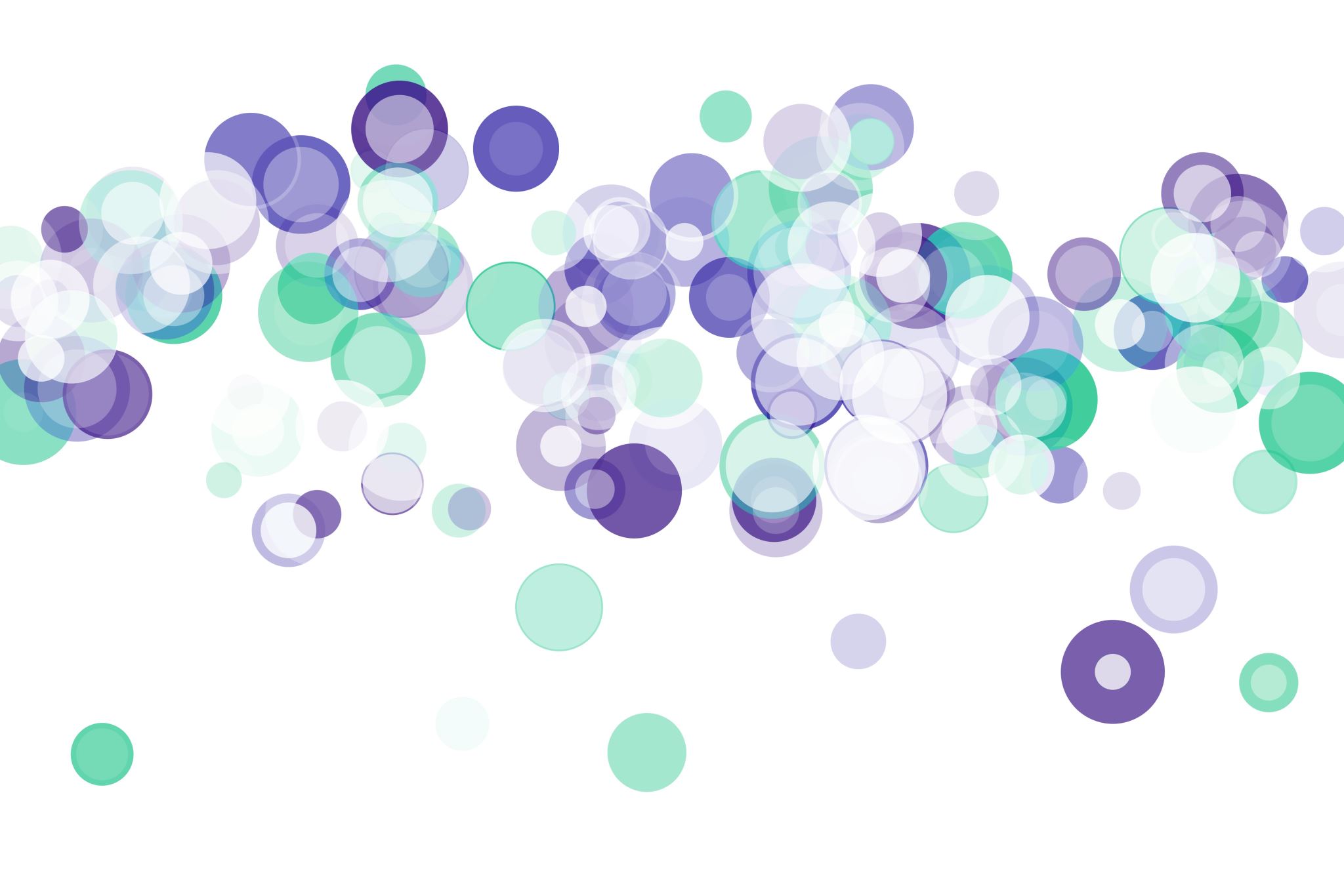 Mentalno zdravlje i supervizija
Što je profesionalni stres
Stanje stresa na poslu može se definirati kao niz, za pojedinca štetnih, fizioloških, psiholoških i bihevioralnih reakcija na situacije u kojima zahtjevi posla nisu u skladu s njegovim sposobnostima, mogućnostima i potrebama. 


Pomažuće profesije smatraju se visoko stresnim zanimanjima, a među kojima je zanimanje socijalnog radnika jedno od stresnijih (Travers i Cooper, 1993; Kahn, 1993).

Stres na radnom mjestu uzrok je više od četvrtine odsutnosti od posla zbog zdravstvenih tegoba povezanih s radom koje traju dva tjedna ili više (http://agency.osha.eu.int).
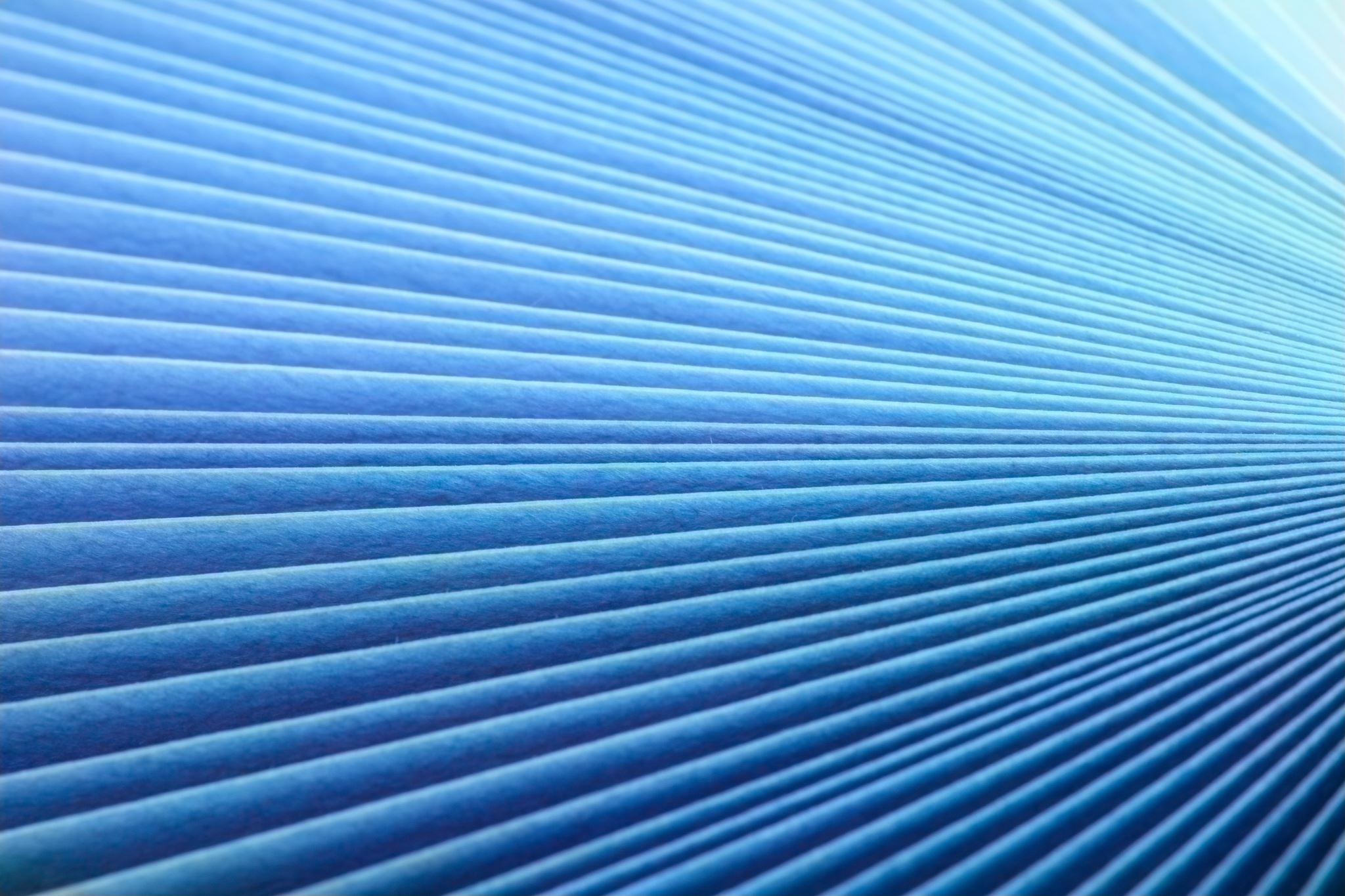 Znaci po kojima prepoznajemo stres i profesionalni stres
Tri faze stresa
Alarm uključuje brojne fiziološke reakcije — hormonalne, neurološke,
kardiovaskularne, itd. — i psihološke reakcije, dok krećemo u borbu, bijeg ili
„zamrzavanje” kao način preživljavanja.
 
Otpornost je fiziološki i psihološki pokušaj prilagodbe i prevladavanja učinaka stresora. Sve je to dobro ako se stresor riješi - ako ne, hormon stresa kortizol nastavit će se izlučivati, što će rezultirati lošim spavanjem, povećanom bolešću, tjeskobom, debljanjem i lošim kognitivnim funkcioniranjem.
Iscrpljenost može uslijediti kada stresor postane kroničan ili zbog stalne izloženosti ili zbog neučinkovitih i ponovljenih pokušaja da se s njime riješi. Postajemo preplavljeni
S čime je povezan stres
stresorima povezanim s obilježjima pojedinca (unutarnji stresori)

stresorima koji proizlaze iz osobina radne okoline(vanjski stresori) 
(organizacije rada, načina komuniciranja u organizaciji, mnogim drugim svakodnevnim, specifičnim čimbenicima koje je teško kvalificirati u određene kategorije jer su previše ovisni o čitavom sklopu odnosa u ukupnoj socijalnoj situaciji u kojoj se događaju)
Pod stresorima koji ovise o samoj osobi ili unutrašnjim izvorima podrazumijevamo:
nerealna očekivanja od posla i ne uspijevanje se prilagoditi realitetu, 
veliku potrebu za kontrolom situacije i perfekcionizmom, 
identificiranje s poslom tako da im on postane jedino područje potvrđivanja, 
neučinkovito korištenje radnog vremena,
neorganiziranost, nemaju listu radnih prioriteta tako da im je sve podjednako važno, 
osjećaj profesionalne nekompetentnost i dr.
Pod stresorima koji proizlaze iz osobina radne okoline, organizacije rada, uloga, i načina komuniciranja u organizaciji podrazumijevamo:
vremenski pritisak rokova; 
odgovornost bez mogućnosti utjecaja i moći; 
nejasno definirane uloge; 
premalo suradnika u timu u odnosu na zadatke i očekivanja; 
nejasnu podjelu odgovornosti i preklapanje nadležnosti; 
nejasno definirana pravila napredovanja, nagrađivanja i korištenja godišnjeg odmora; 
postojanje privilegija; 
nepostojanje sustava za profesionalno osposobljavanje u skladu s promjenjivim potrebama organizacije; 
pomanjkanje povratnih informacija; 
emocionalno iscrpljivanje; 
opasnost od fizičkog napada i tuđe agresije; 
lošu psihosocijalnu klimu organizacije i drugo.
Razmislite
Koji bi vas stresori iz radne okoline najviše mogli uznemiravati i pridonositi vašem profesionalnom opterećenju, pod vidom iskustva koje sada imate s prakse?
Profesionalno sagorijevanje
Sindrom sagorijevanja na poslu je posljedica nerazriješenog i trajnog radnog stresa visokog intenziteta koje se očituje kao stanje fizičke, emocionalne i mentalne iscrpljenosti uzrokovane dugotrajnom uključenošću u zahtjevne situacije
Kako bi se suočili s emocionalnom iscrpljenošću zaposlenici se
Povlače i distanciraju
Gube osobnu predanost poslu
Doživljavaju osjećaj nekompetentnosti
Depersonalizacija
bezosjećajan i ravnodušan odnos prema onim osobama koje su primatelji pomoći
može prerasti u grubo, neosjetljivo ili čak neprilagođeno ponašanje prema klijentima i/ili povlačenje od njih
mentalno distanciranje i gubitak idealizma u profesionalnom radu se najčešće iskazuje u negativnim stavovima osobe prema osobama s kojima radi (npr. pacijentima, studentima, klijentima i sl.)
isključiva usmjerenost pomagača na probleme, pri čemu se pozitivni aspekti u životu klijenta ne uzimaju u obzir, također je jedna od značajki burnouta, a što ujedno može biti uzrokom razvijanja negativnih stavova prema klijentima
Smanjeno osobno postignuće
Opadanje osjećaja kompetentnosti i uspješnog postignuća u radu s ljudima

Može se razviti u ekstremniji osjećaj neadekvatnosti i neuspjeha, gubitak samopoštovanja i čak depresiju
Kada dolazi do sagorijevanja?
Sagorijevanje se događa onda kada posao za osobu izgubi svaki smisao. 
U takvim situacijama ljudi nisu motivirani za rad, izgube svako zadovoljstvo u poslu, ne vide razloga za daljnji rad, a što je svakako uzrok pada produktivnosti te u konačnici i mogućeg napuštanja posla. 
"Sagorijeli profesionalci češće izostaju s posla ili kasne na posao u odnosu na njihove nesagorijele kolege, oni postaju značajno manje idealistični i više rigidni, njihova učinkovitost na poslu se značajno uništava i oni mogu fantazirati ili čak planirati napuštanje te profesije
Znakovi sagorijevanja
Faze procesa sagorijevanja
Razmislite
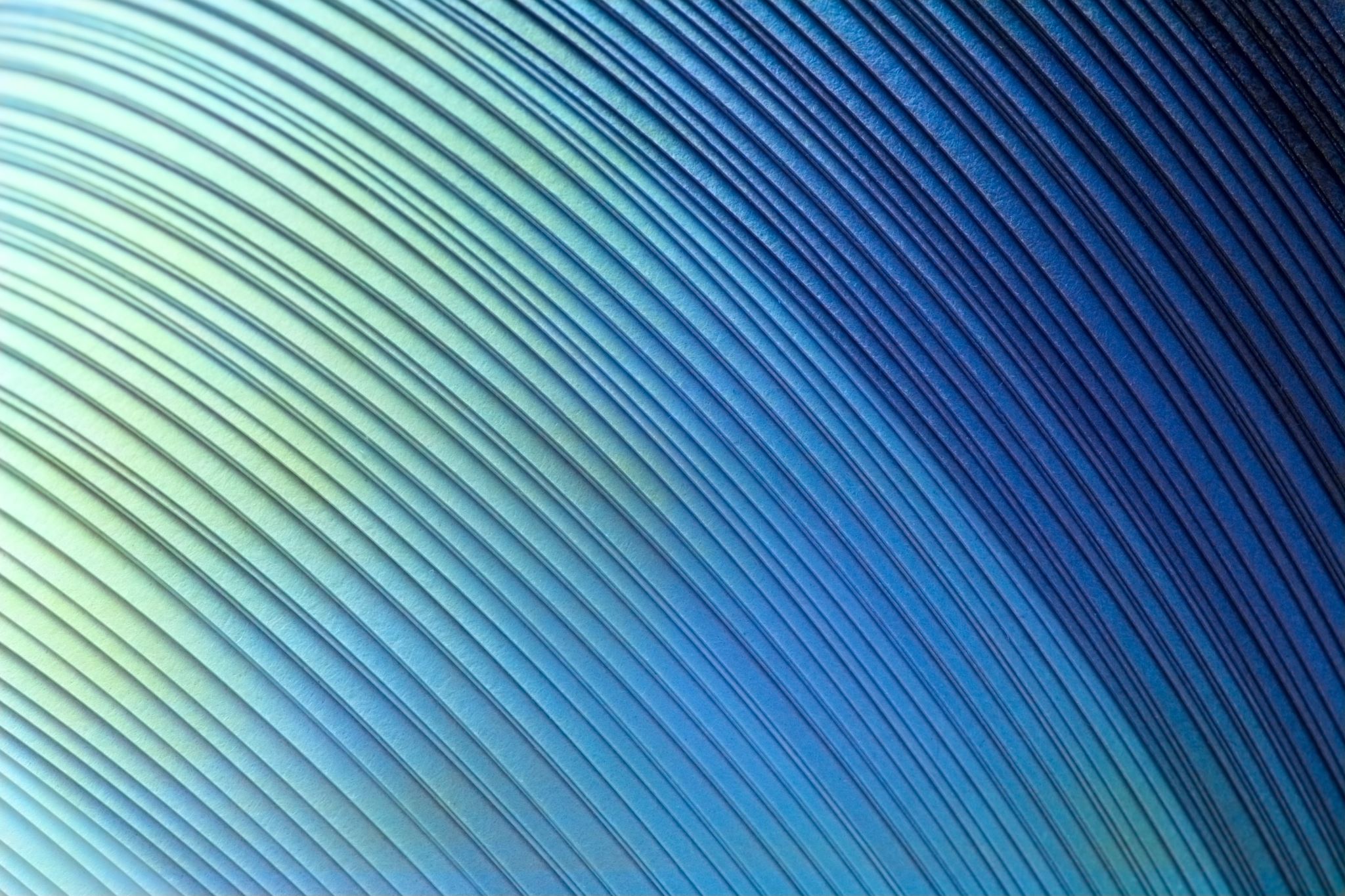 Odabir prikladnog stila suočavanja
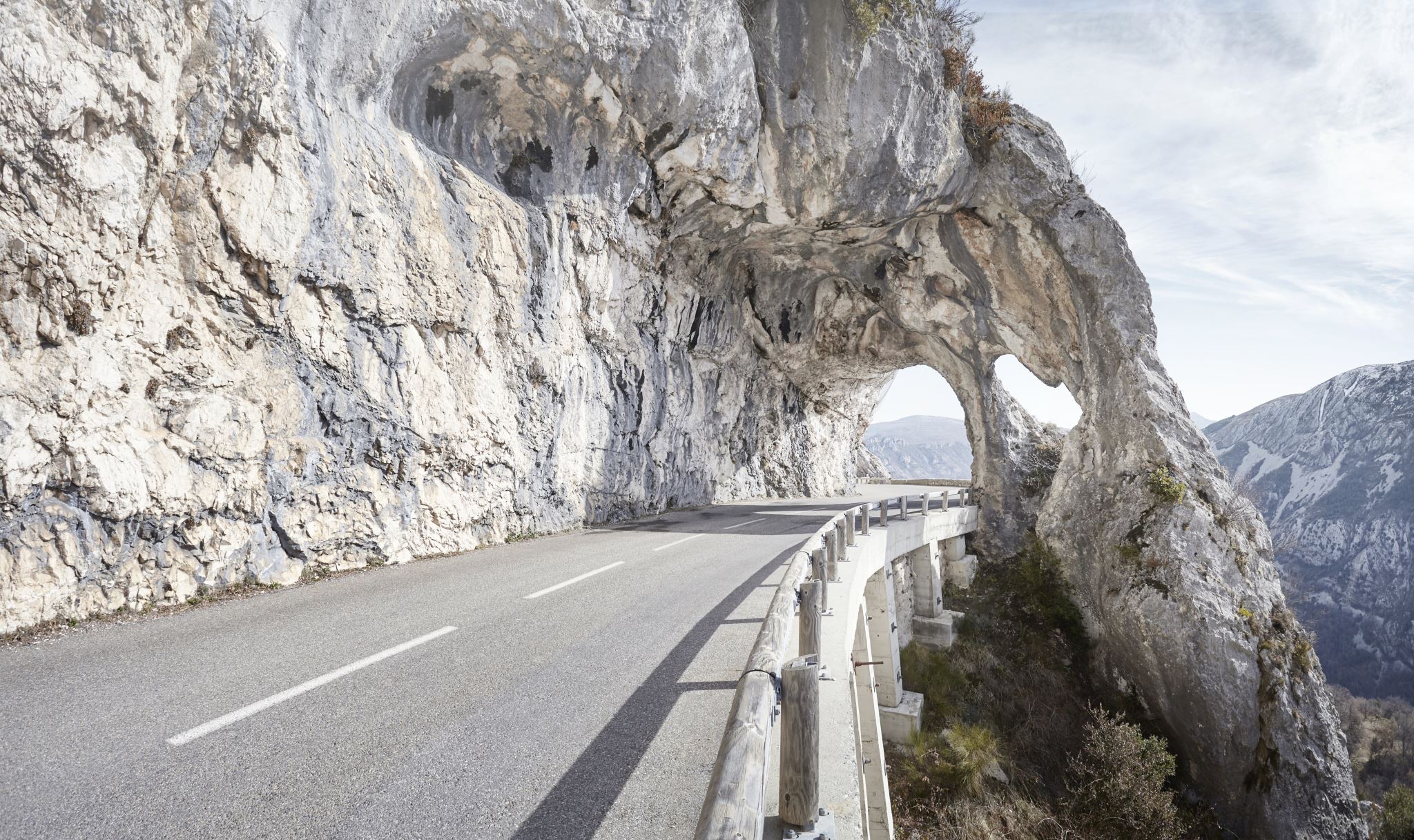 Strategije samopomoći
Samoopažanje vlastite izloženosti stresu uključuje: opažanje utjecaja koji posao ima na nas (kako spavamo, obitelj, zabava, korištenje alkohola, kave, čaja, cigareta, opće zdravstveno stanje, čestina pogrešaka na poslu, stavovi, cinizam, negativizam, kriticizam, ponašanje - razdražljivost, impulzivnost, izolacija; osjećaji – bespomoćnost, depresija, umor.

Odabir prikladnog stila suočavanja (mijenjanje stresora, izbjegavanje stresnih situacija, prihvaćanje stresne situacie)

Strukturiranje vremena: definiranje glavnih područja rada, rangiranje prioriteta; pregled onoga što smo radili prethodni dan, raspored za danas i prioriteti za sutra; utvrđivanje vlastitih oscilacija u dnevnom funkcioniranju, po mogunosti raspored težine poslova obzirom na  to kada imamo više/manje energije; planiranje vremena za odmor.

Postavljanje granica: propitivanje realističnosti očekivanja, postavljanje kratkoročnih i dugoročnih ciljeva; prihvaćanje malih zadataka; dopuštanje sebi da se odmorimo; mogućnost da se kaže “ne”.

Samoohrabrivanje: pozitivni pomažuči stavovi, osvještavanje simptoma stresa (osjećam se slabom, jer sam umorna i gladna)

Rekreacija: jasne granice između slobodnog i radnog vremena.

Tehnike relaskacije: pasivne (šetnje, čitanje, muzika) i aktivne (sustavne i ciljane tehnike opuštanja radi postizanja stanja smirenosti).
Profesionalna pomoć pomagačima
Supervizija

Konzultacija= dogovor o određenom području rada ili rješavanje nekog radnog problema ; mogu biti uključeni stručnjaci različitih profesija ali uz zadržavanje odgovornosti onoga tko radi na slučaju.

Sažeta psihološka integracija traume = sustavno i detaljno prorađivanje neke krizne situacije uz usmjeravanje na misli, sonzorne doživljaje, osjećaje i reakcije; jednokratni i vremenski ograničen susret da bi se prevenirale emocionalne poteškoće stručnjaka, najbolje unutar 24-48 sati nakon traumatskog događaja.

Psihološko savjetovanje= prof. pomoć pojedincima ili grupama u situacijama u kojima se otežano snalaze radi vlastitih problema ili pritisaka okoline, cilj je njihovo osamostaljivanje za samostalno djelovanje (npr. u nekim prijelomnim životnim situacijama).

Iznimno  - kratkotrajna psihoterapija